Viral vectors
Introduction
Successful gene therapy requires the delivery of a therapeutic gene to the target tissue, 

it must be expressed at the appropriate level for an appropriate period of time. 

In order for gene therapy to progress beyond the laboratory into the clinical settings, it must achieve its target within a specific cell population without any toxicity.
Viral vectors
Recombinant viral vectors such as 
retrovirus, 
adenovirus, 
lentivirus, 
adeno-associated virus and 
herpes-simplex virus,
Limitations
Today, no single viral platform has been able to meet all of the criteria for a broad clinical application. 
These include biological properties, such as transfection efficiency, transgene packaging limits and immunogenicity, as well as manufacturing considerations such as ease of production and purification.
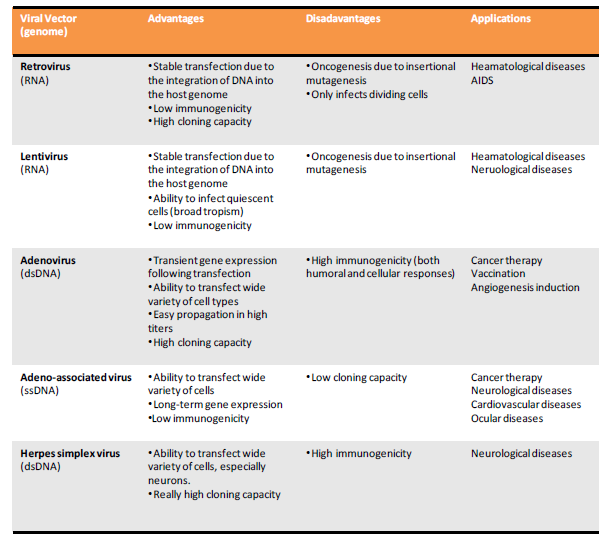